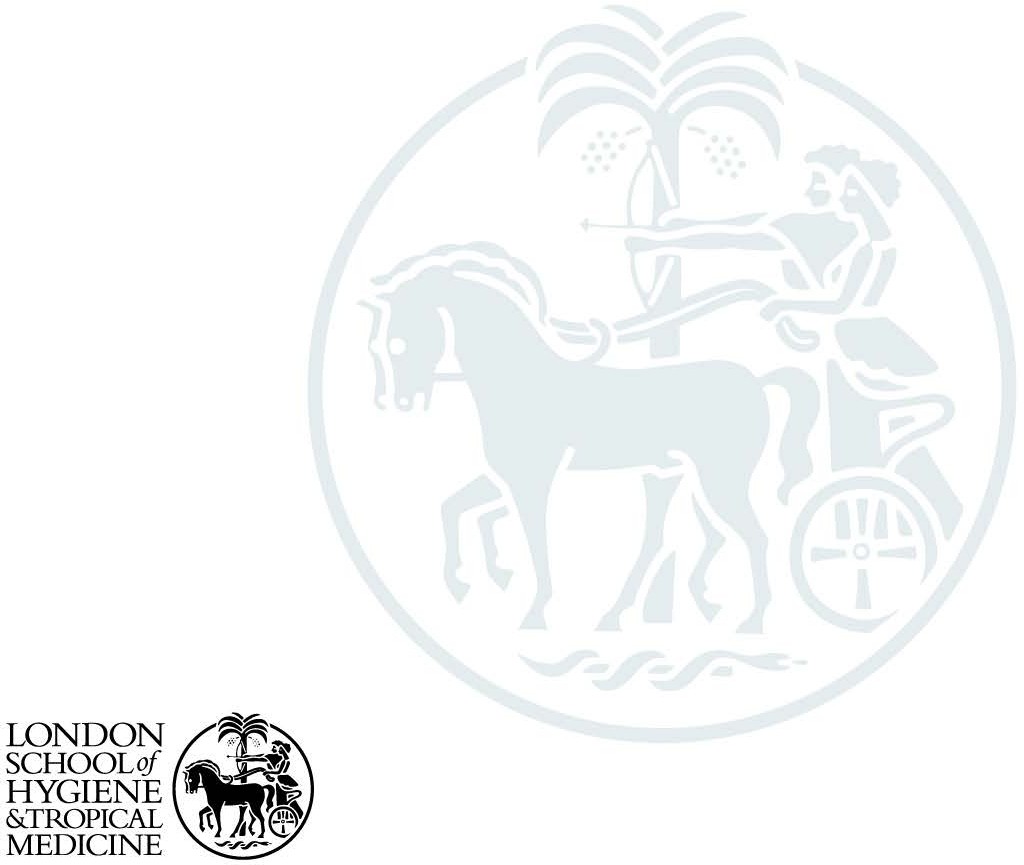 Student Lead Seminar
Sexual Reproductive Health

Alhaji Mohamed Kamara
MSc. Reproductive and Sexual Health Research 
Chevening Scholar
Outline
Overview of my organisation
Roles & Responsibilities 
Why LSHTM 
Next career step
Overview of my organisation
MSI Reproductive Choices – Sierra Leone (locally known as “de mammy fo welbodi” or “the mother of health”, ) 

Reputably known as the major actor in the SRH landscape in SL - provider of all modern methods of contraception (STM, LARC, Permanent) post-abortion care. Run a Social Business model approach. 








https://www.mariestopes.org.sl
Run outpatient 
Laboratory services
Maternal and child health services (ANC,PNC) 
Testing and treating for STIs, 
Cervical cancer screening and management (Pap smear & Cryotherapy)
Channel of service delivery 
Mobile Outreach
Static Clinics
Social Marketing
Public Sector Strengthening & Advocacy
Role & Responsibilities
Deputy Director of Commercial (Clinics & Pharmacies operations) and Marketing – SL & Liberia

My Work focused on four thematic areas:
Proving overall leadership for the CMD 
Ensuring the Sustainability of the program 
Advocacy & public engagement 
Clinics operations (HR, supply chain)

Major Projects 
DFID/FCDO grants, LAD, UNFPA

SL2: Saving Lives phase II/Health System Strengthening
WISH: Women Integrated Sexual Health 
SAFE: Safe Abortion for Every Woman
What was it like to work there?
Challenging! KPIs (Targets) driven organisation
Stigmatising – Healed from a Muslim family & District
Restrictive environment for abortion services
Fulfilling serving women and girls 
Networking opportunities with both local & international colleagues 
Travels & Exploring (ICPD25)
Learning opportunity 
Recognition, promotions and Awards!!
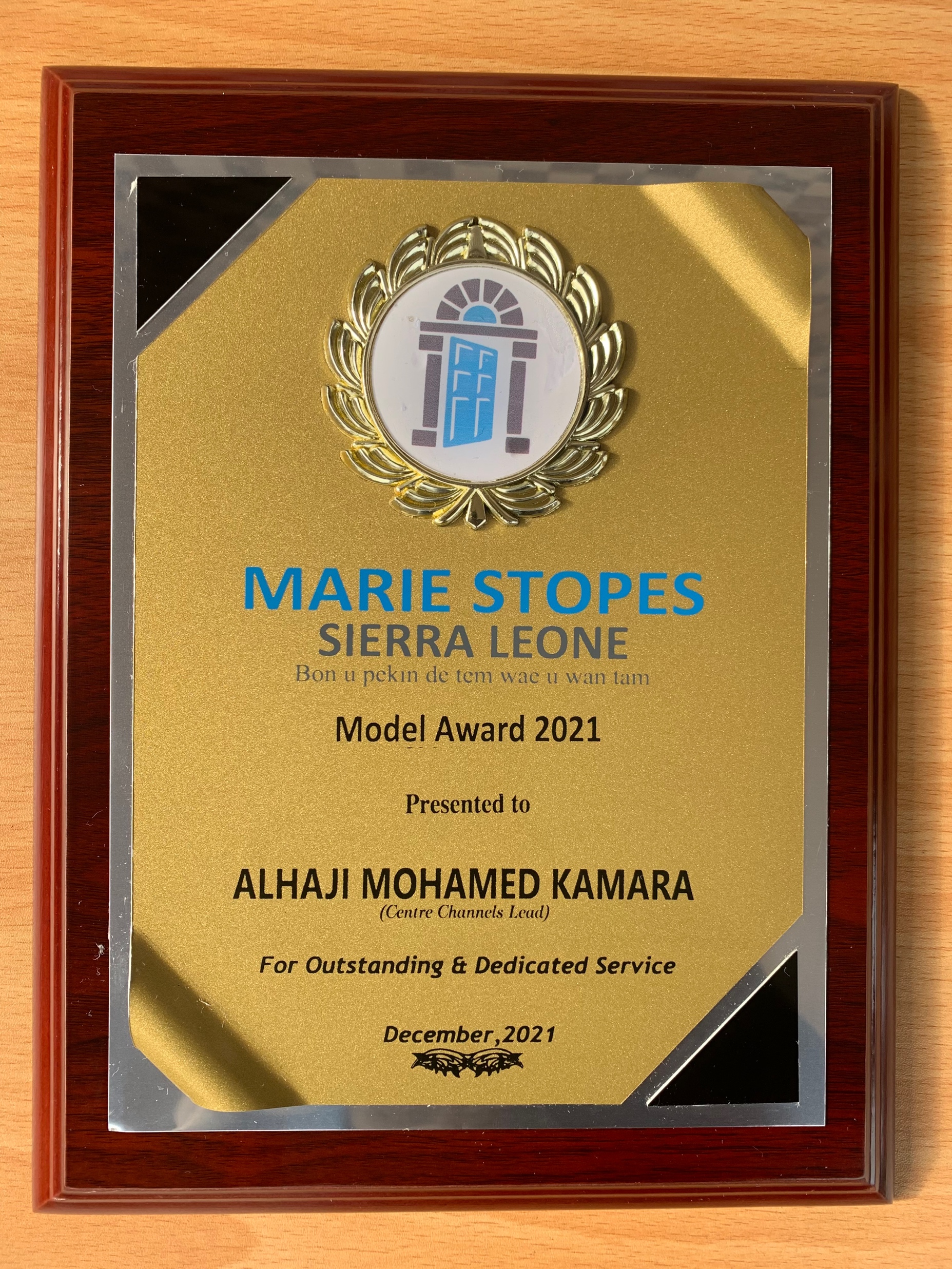 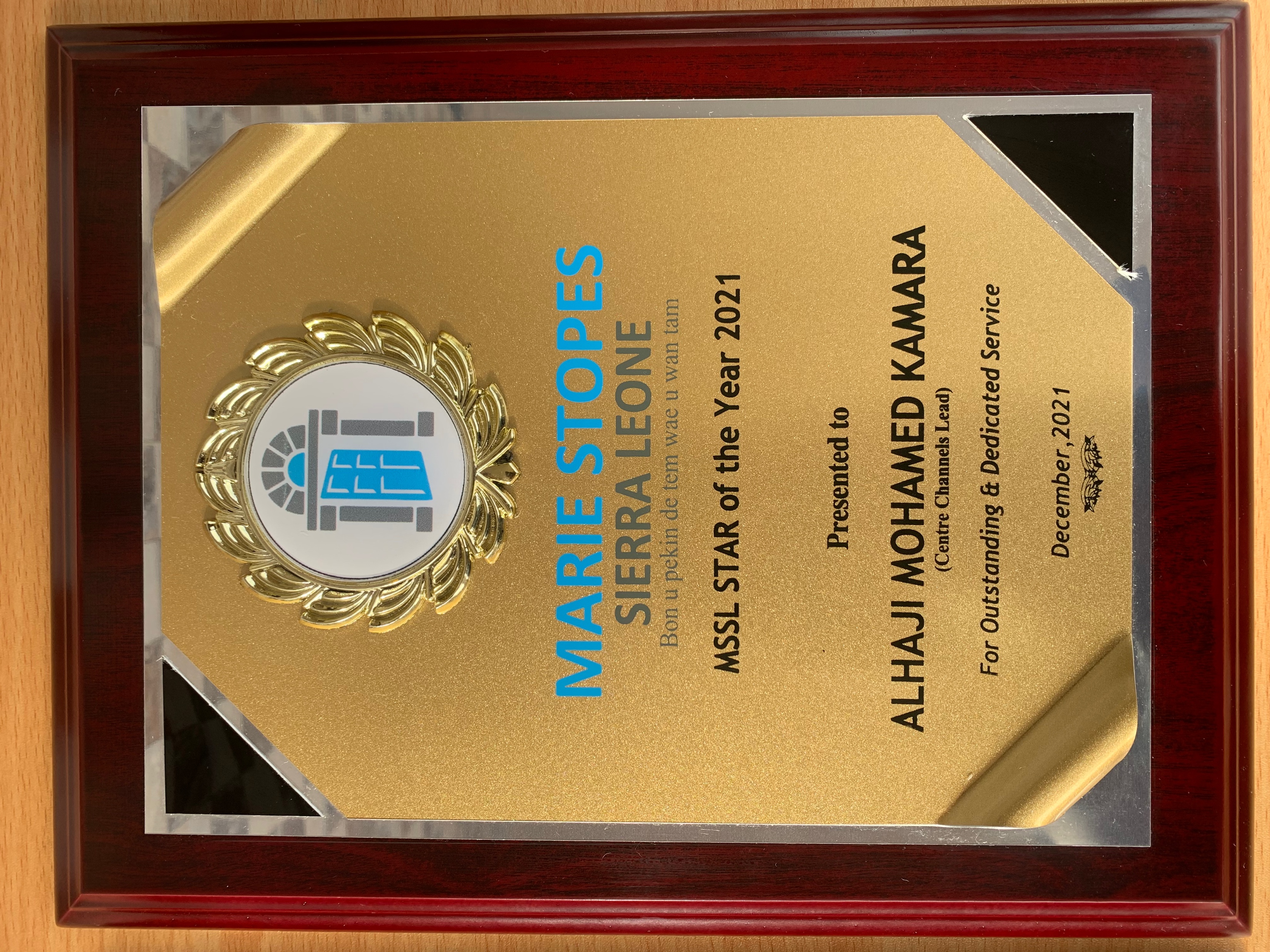 Awards for outstanding performance
Personal story
Why a career in public health? 

My Country’s poor health indicators – MMR, IMR
Health Workforce Gap in Sierra Leone 
Fragile Health system – Post Conflict nation, repeated epidemics 
Contribute to national development 

Why LSHTM? 
Reputation
Opportunity –Networking, collaboration, study opportunity
Brand
Achievement
The digitalisation of the health system – EHR
Solar Panel introduction – Electricity Challenge
Rebranding and Improving our Laboratories & Clinic infrastructure
Cabinet papers signed by the Minister of Health
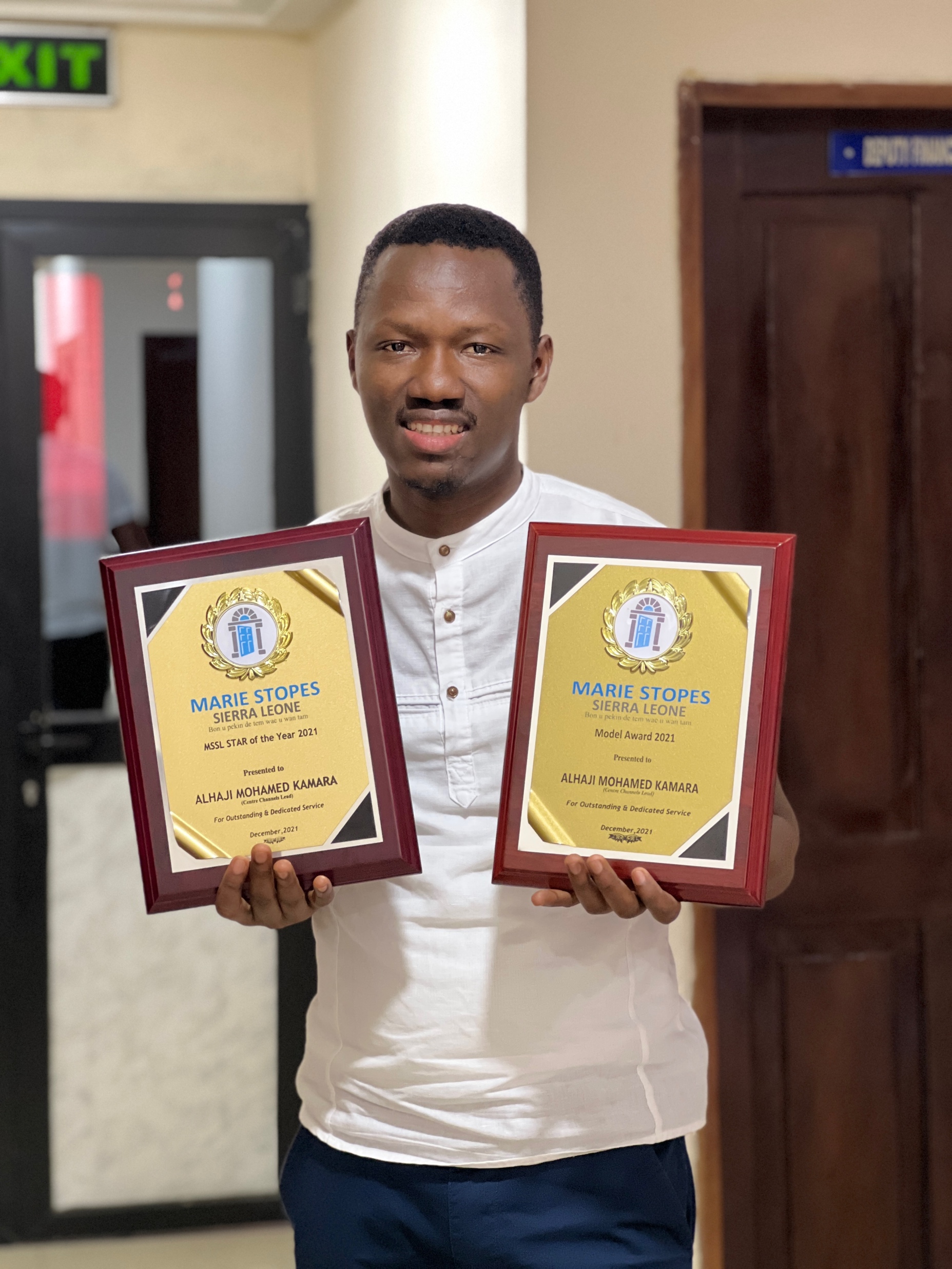 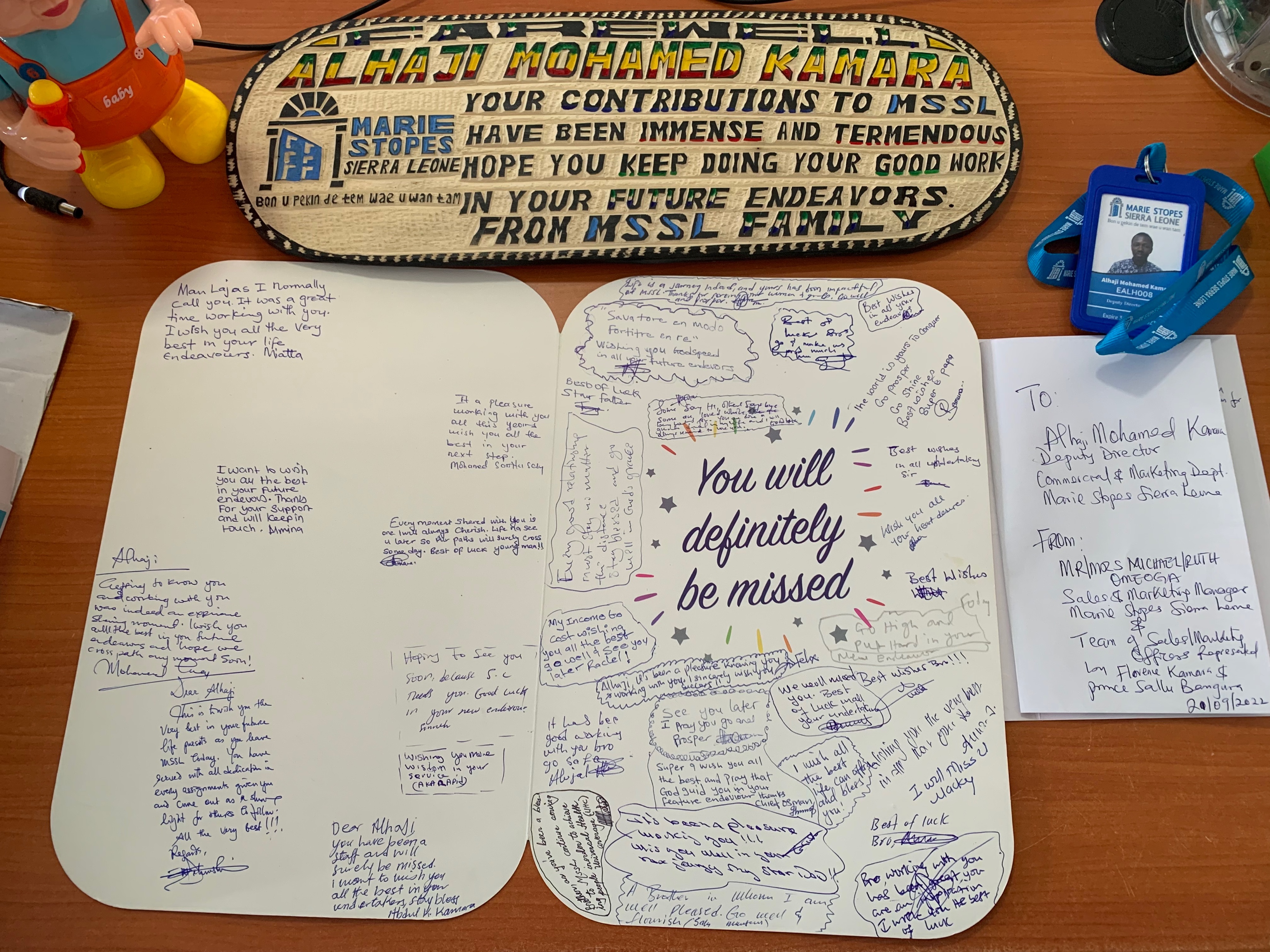 Awards and Farewell gift
Achievement
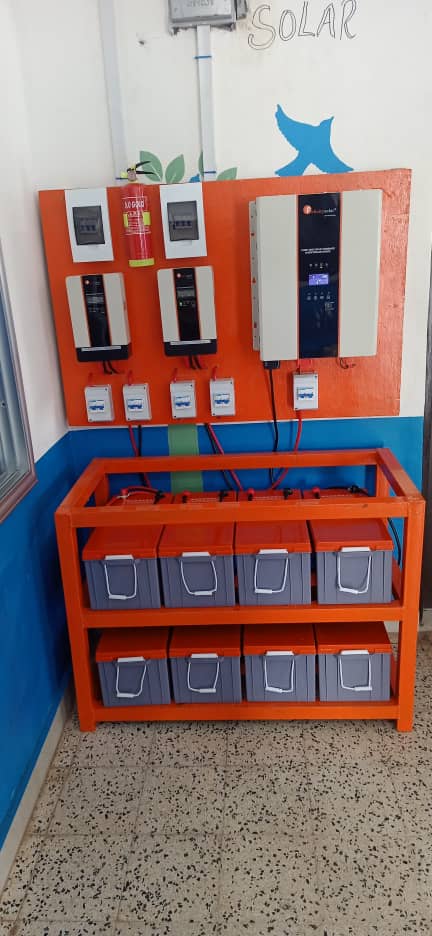 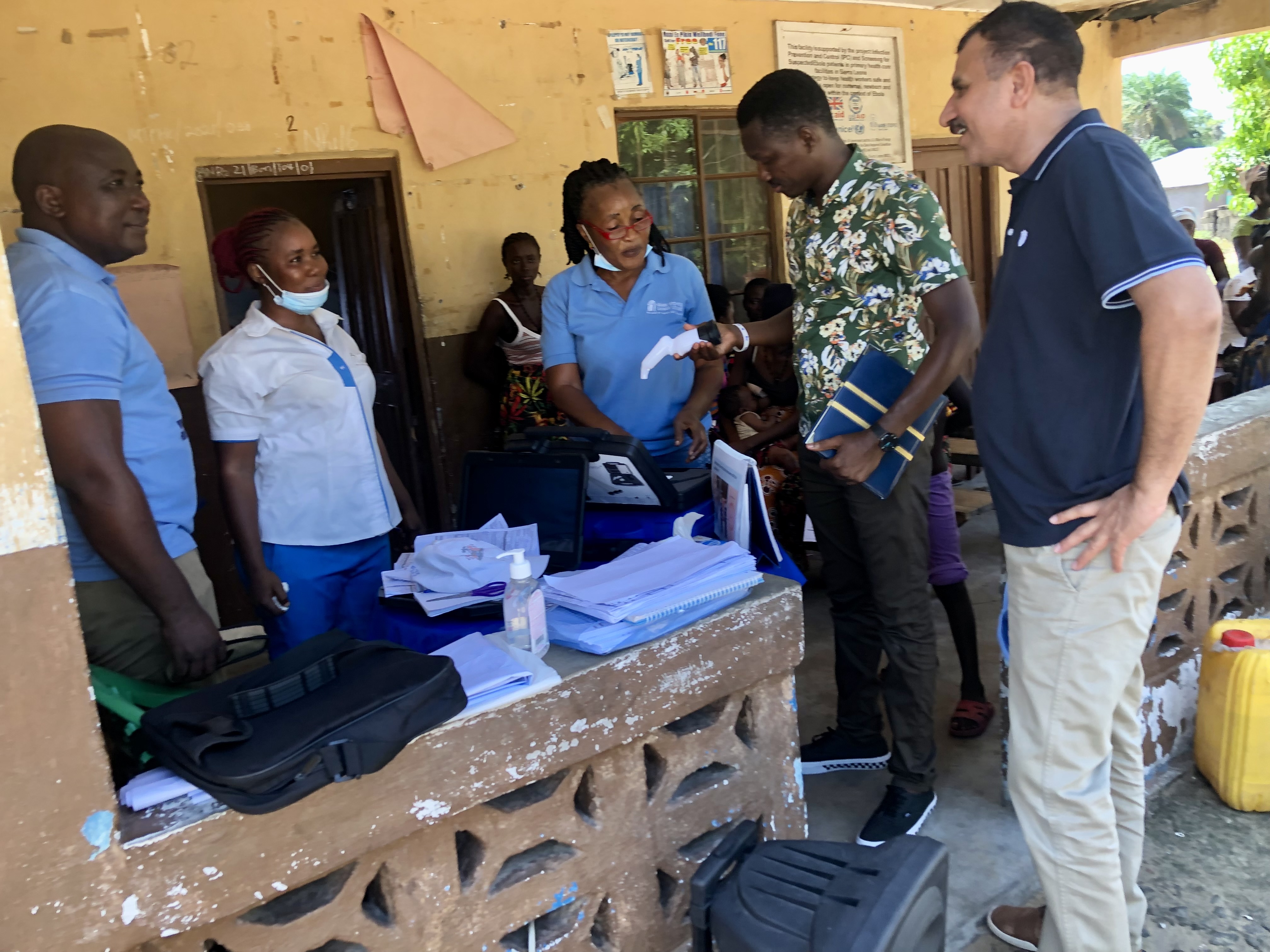 Solar Panel Installation
Field Visit to an island
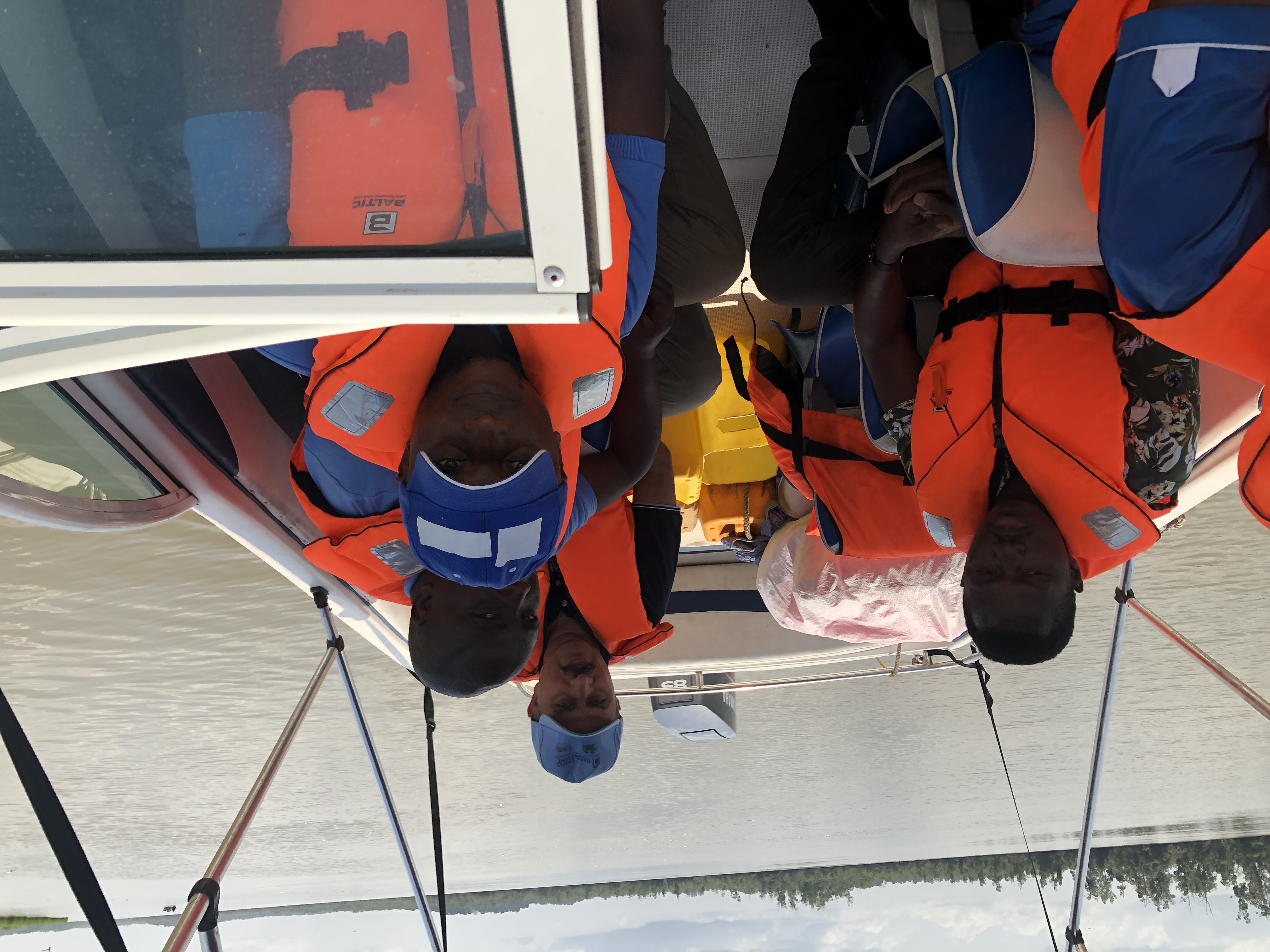 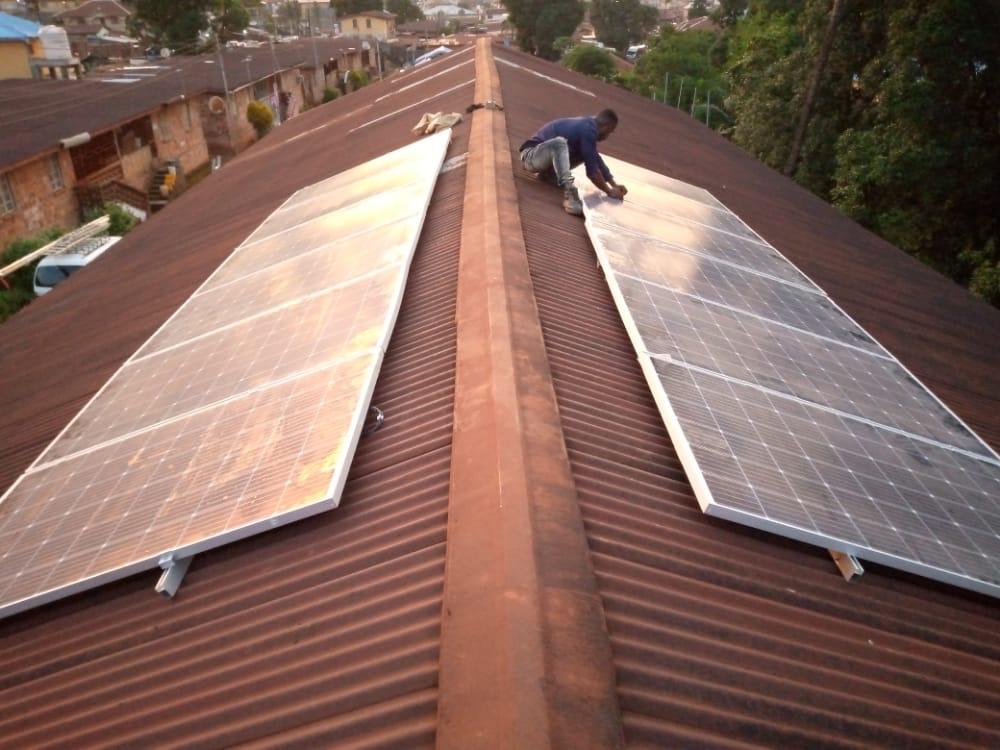 Career Plan
Research – Focusing on Maternal health & SRH
Working with UNFPA, WHO, UNICEF
Support Health System Strengthening – Epidemic Preparedness & Response
Teaching! 
 
Advice 
Be passionate about what you do
Be courageous and determined to change society
Learn to do things differently – Engage, ask, learn, take time 
Push boundaries!
Play the office politics!
THANK YOU